Recommendation Systems
1
Content-based	 item metadata, location, age, gender, …
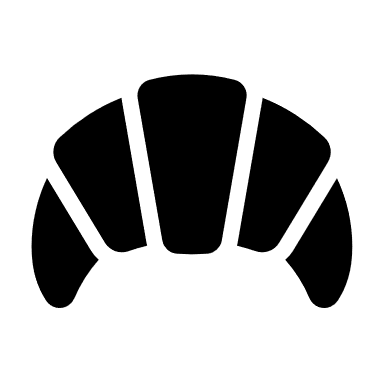 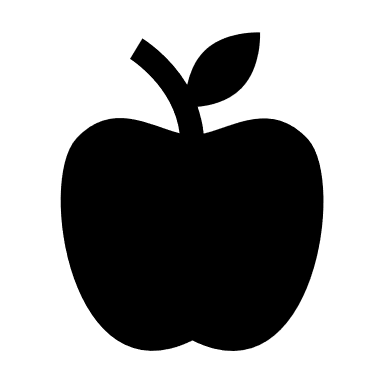 Food
French
Good
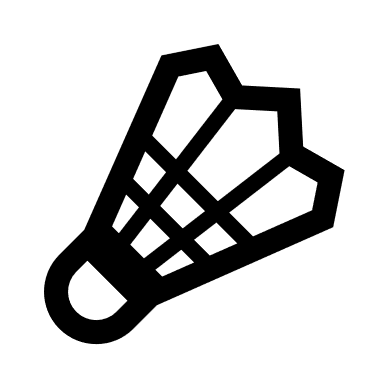 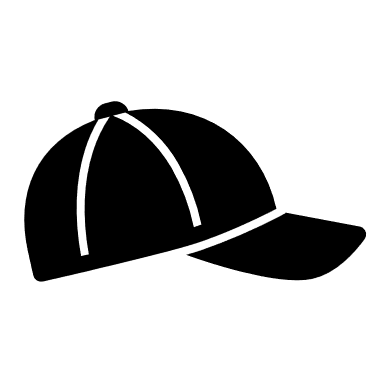 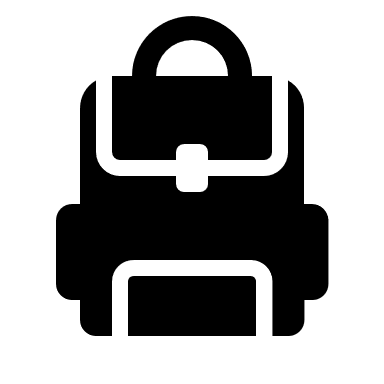 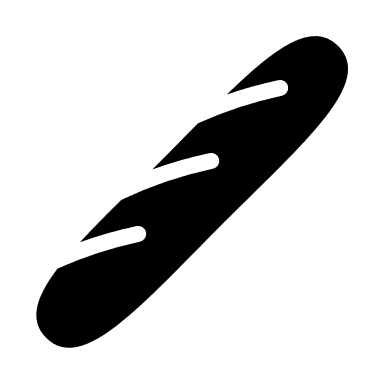 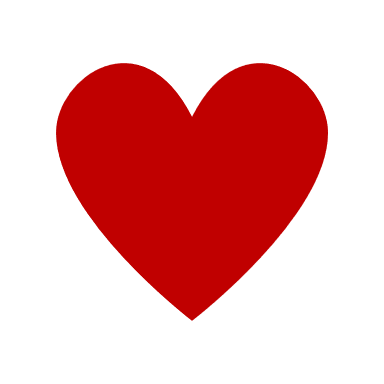 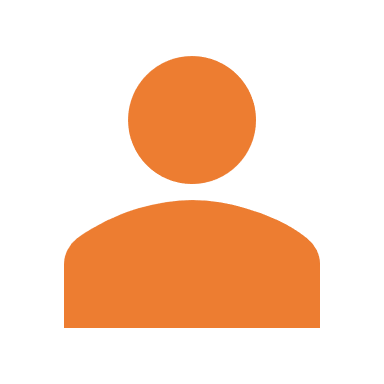 Food
French
Good
User 1
2
[Speaker Notes: Simple recommender: just based on popularity 
if a person likes a particular item, he or she will also like an item that is similar to it.]
Content-based	 item metadata, location, age, gender, …
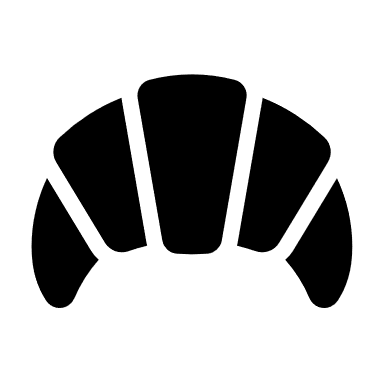 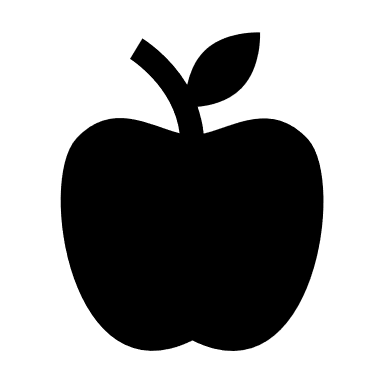 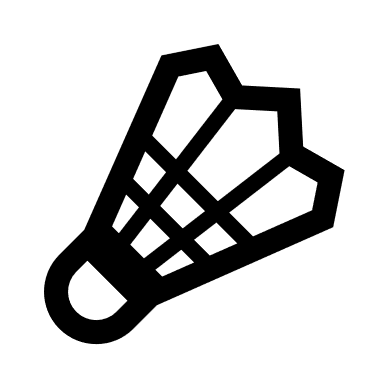 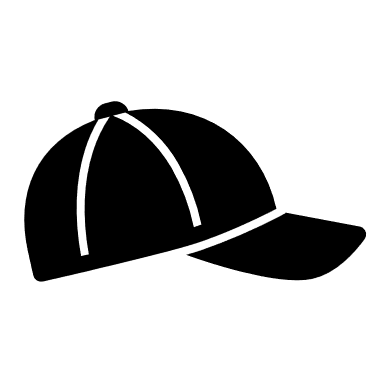 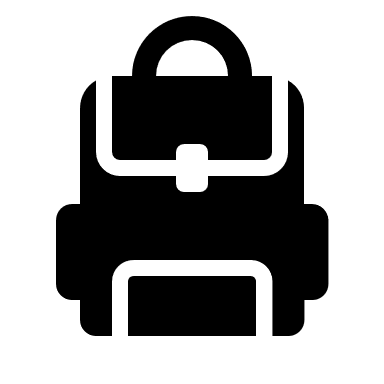 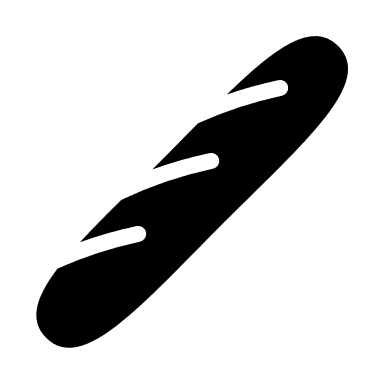 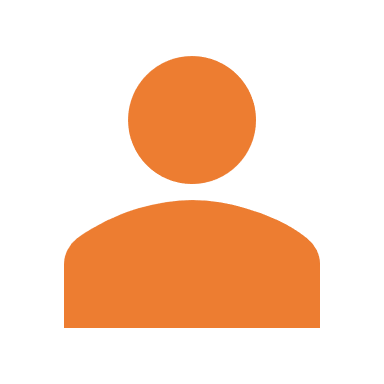 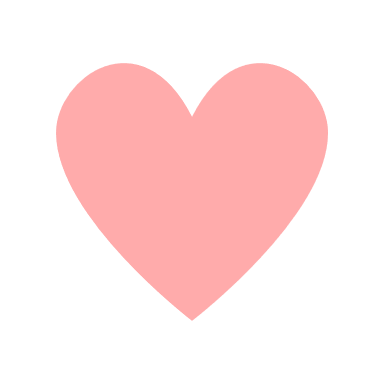 User 1
Age: 15
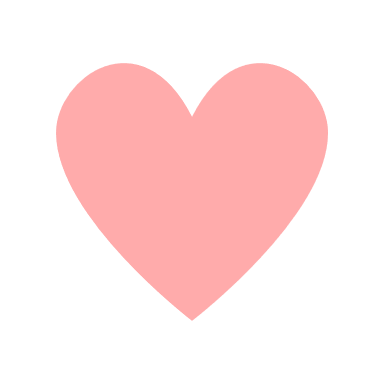 3
[Speaker Notes: Simple recommender: just based on popularity 
if a person likes a particular item, he or she will also like an item that is similar to it.]
Content-based recommendation for movies
Data base to work with:
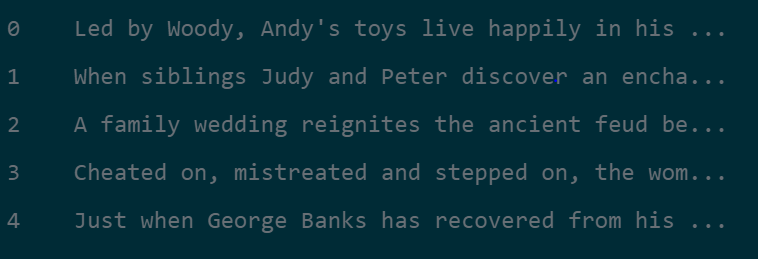 Vectorizer : 
Create TF-IDF (Term Frequency-Inverse Document Frequency) matrix
Cosine-similarity
Taking the 10 most similar (higher cosine-similarity)
Remove stop-words + NaN
Recommendation
4
https://www.datacamp.com/community/tutorials/recommender-systems-python
[Speaker Notes: In its essence, the TF-IDF score is the frequency of a word occurring in a document, down-weighted by the number of documents in which it occurs. This is done to reduce the importance of words that frequently occur in plot overviews and, therefore, their significance in computing the final similarity score.

Calculate Pairwise cosine similarity to compare all items (independent of magnitude and is relatively easy and fast to calculate)  matrix with all the items.]
Adding Credits, Genres, and Keywords
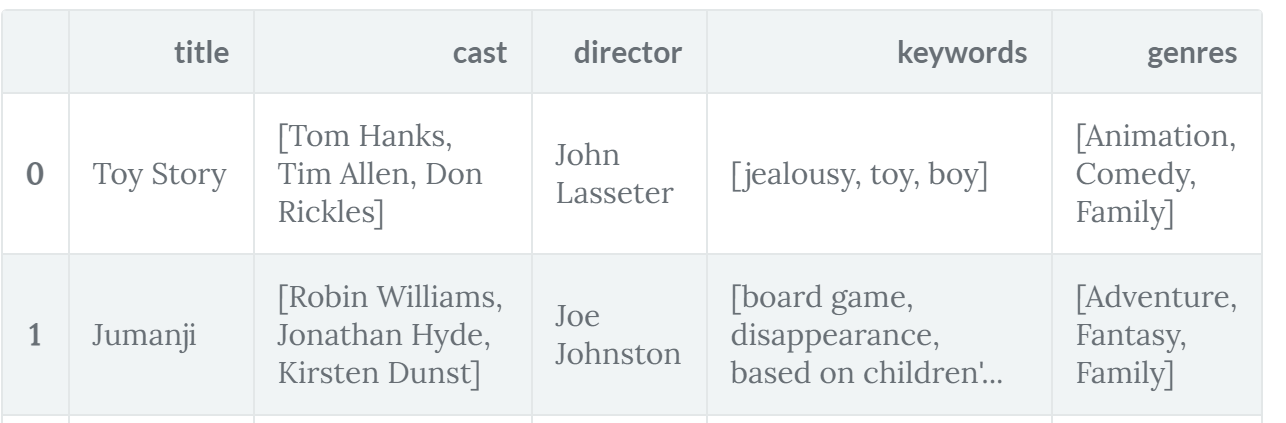 Lowercase + no space ("bread jam" and "traffic jam“).
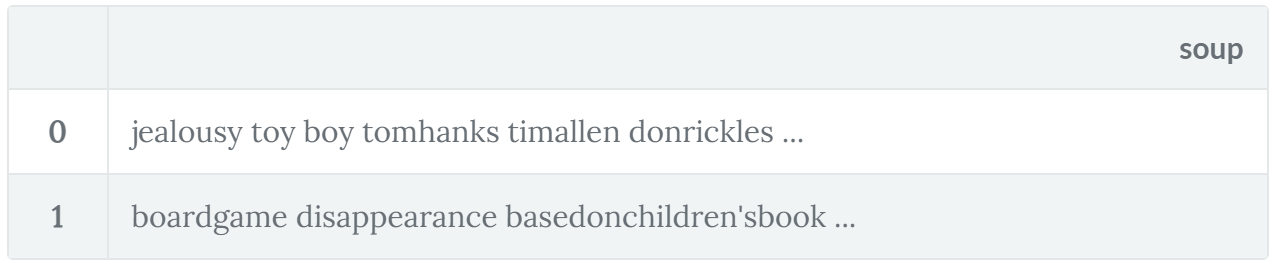 Vectorizer
Cosine-similarity
Recommendation
5
https://www.datacamp.com/community/tutorials/recommender-systems-python
[Speaker Notes: CountVectorizer() instead of TF-IDF. This is because you do not want to down-weight the actor/director's presence if he or she has acted or directed in relatively more movies. It doesn't make much intuitive sense to down-weight them in this context.
The major difference between CountVectorizer() and TF-IDF is the inverse document frequency (IDF) component which is present in later and not in the former.]
Collaborative-based	 previous behaviour of similar user
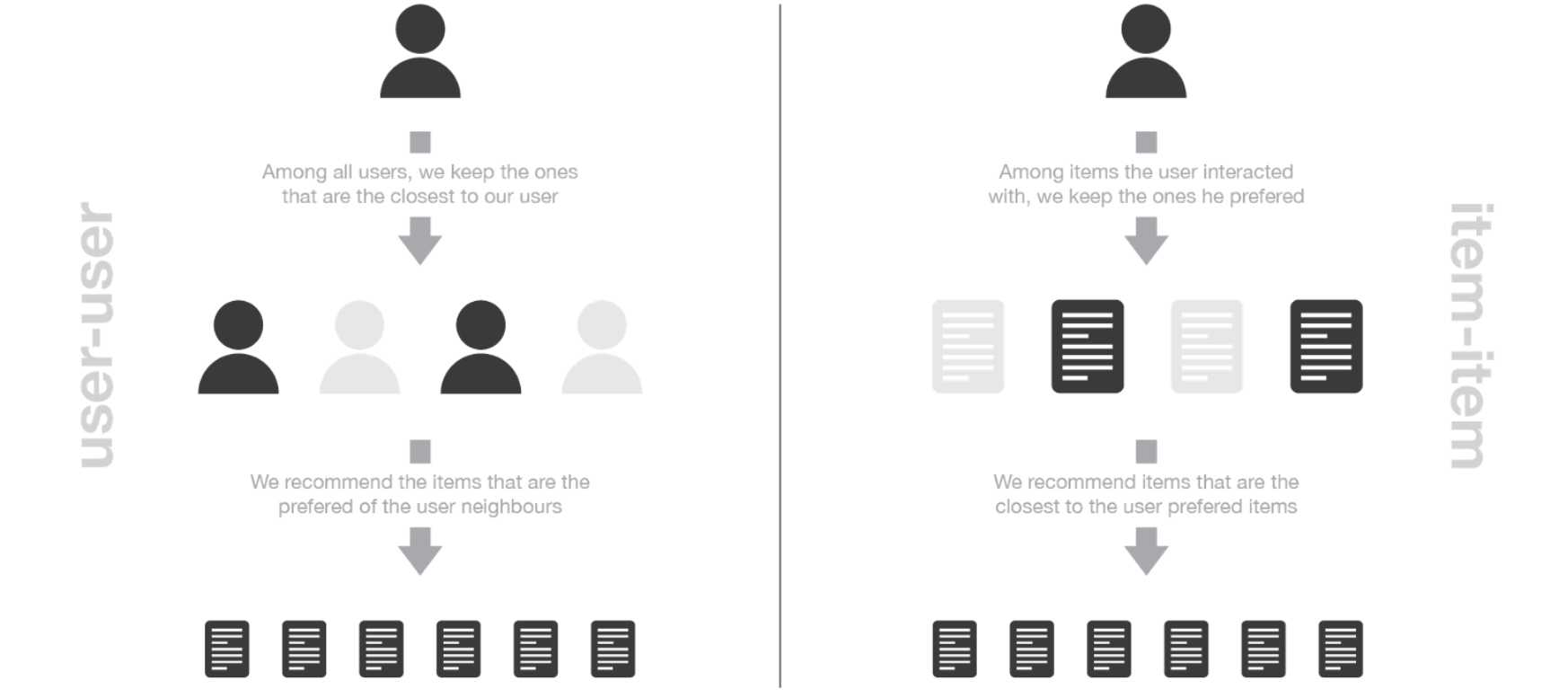 6
https://towardsdatascience.com/introduction-to-recommender-systems-6c66cf15ada
Item-Item
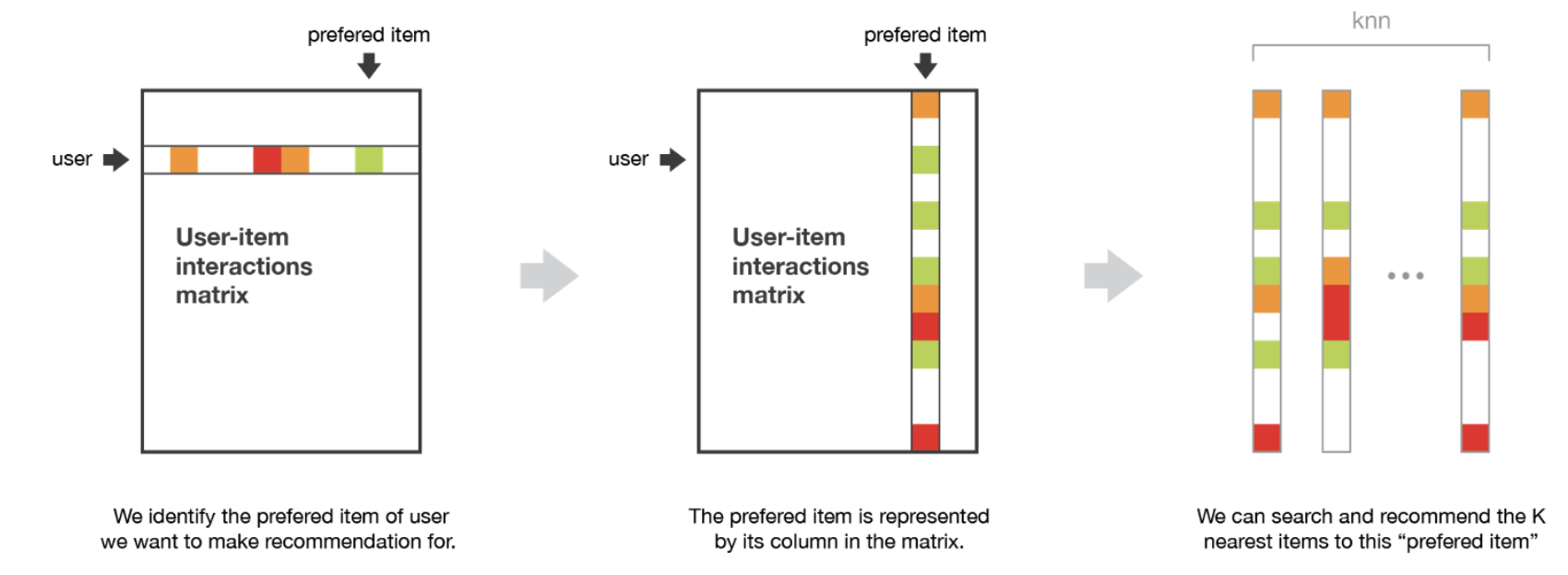 7
https://towardsdatascience.com/introduction-to-recommender-systems-6c66cf15ada
Pearson similarity
MOVIES
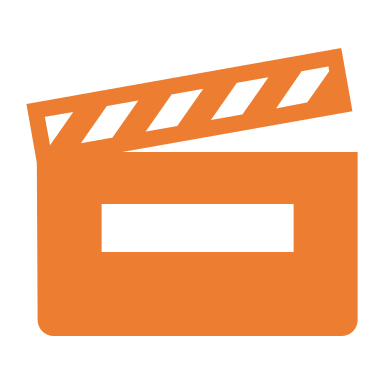 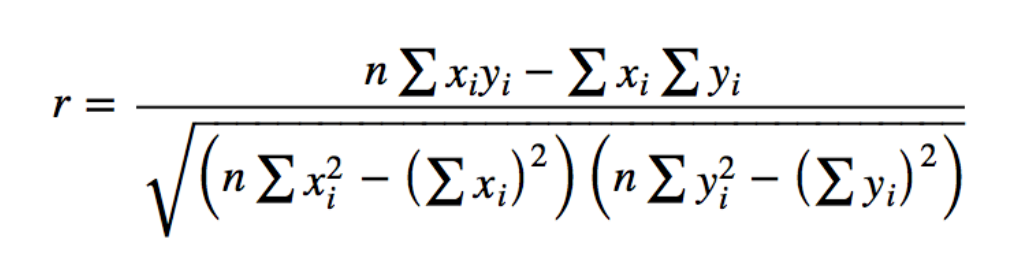 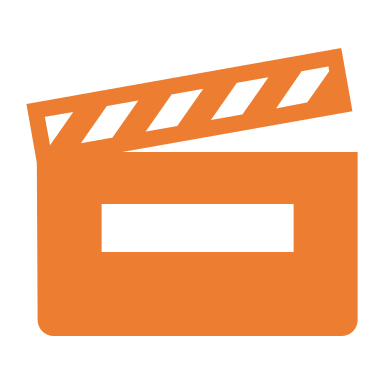 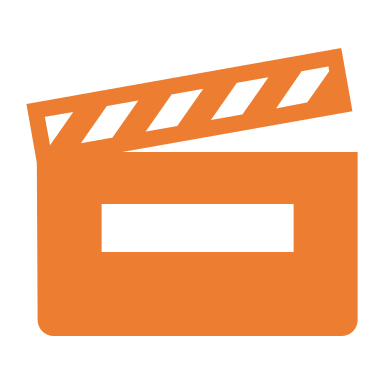 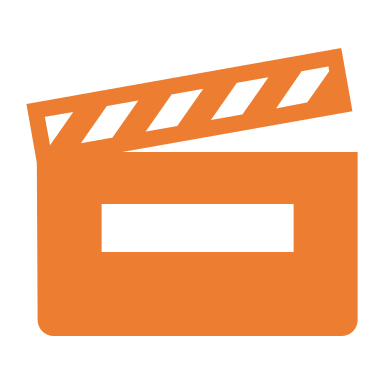 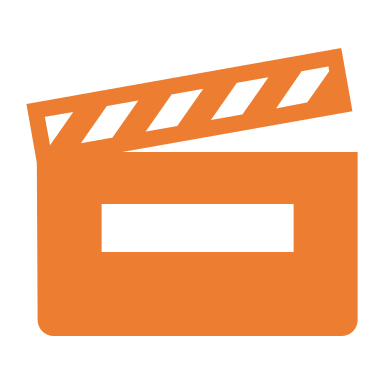 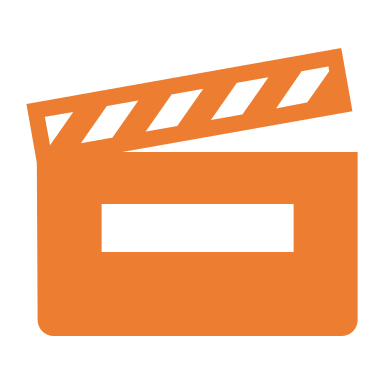 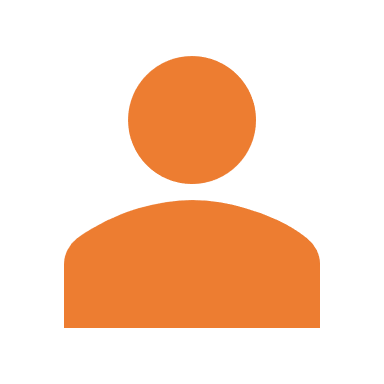 ratings_small (672,9066)
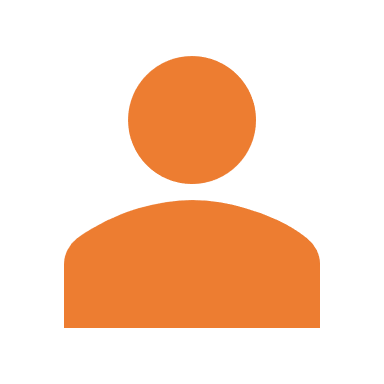 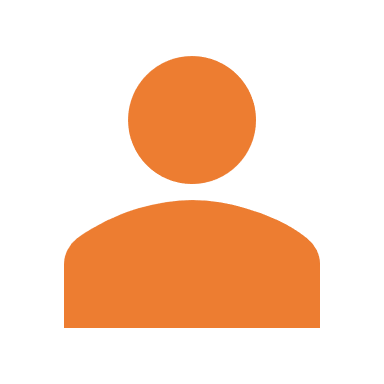 USERS
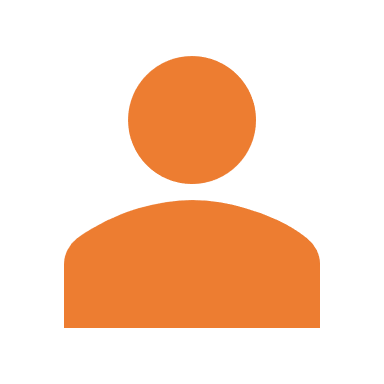 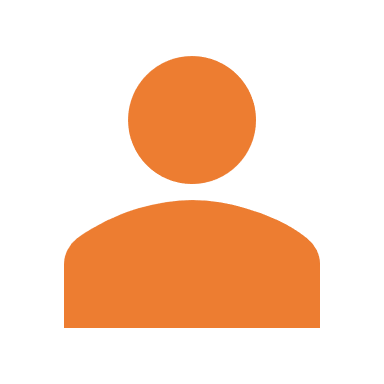 Pearson_similarity(2,3)= 0.98
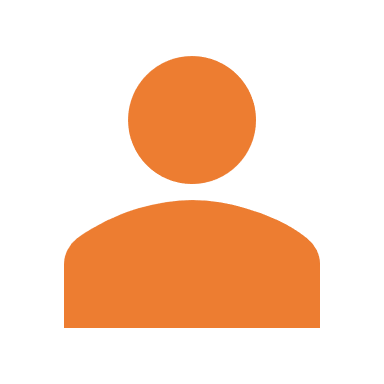 Person 3
Person 2
8
[Speaker Notes: measure of the linear dependence or correlation between two variables X and Y. 
between +1 and −1 inclusive, where 1 is total positive linear correlation, 0 is no linear correlation, and −1 is total negative linear correlation
measure of the slope of two datasets related by a single line

Pearson correlation and cosine similarity are invariant to scaling, i.e. multiplying all elements by a nonzero constant. Pearson correlation is also invariant to adding any constant to all elements. For example, if you have two vectors X1 and X2, and your Pearson correlation function is called pearson(), pearson(X1, X2) == pearson(X1, 2 * X2 + 3). This is a pretty important property because you often don't care that two vectors are similar in absolute terms, only that they vary in the same way.]
Pearson similarity
MOVIES
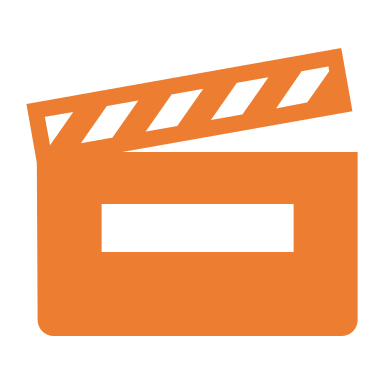 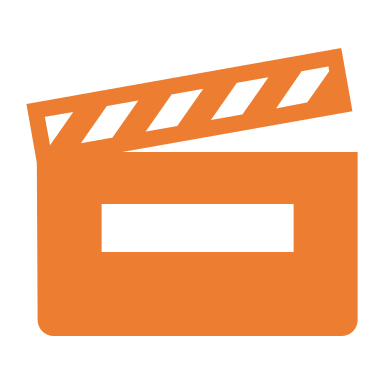 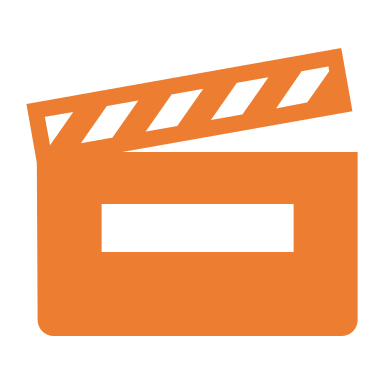 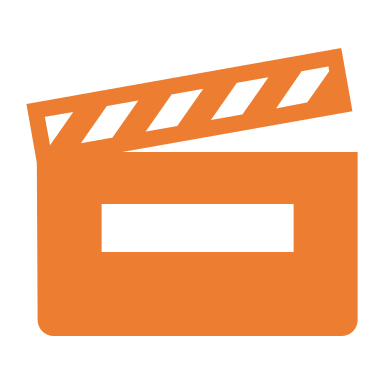 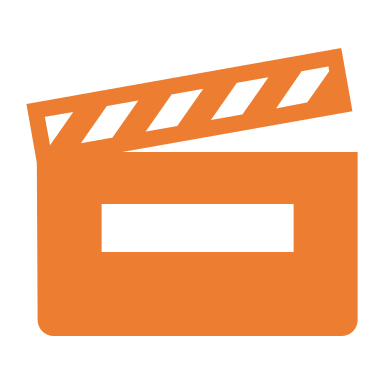 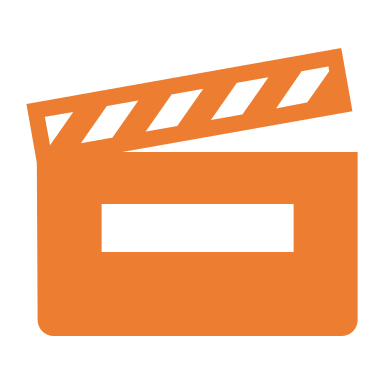 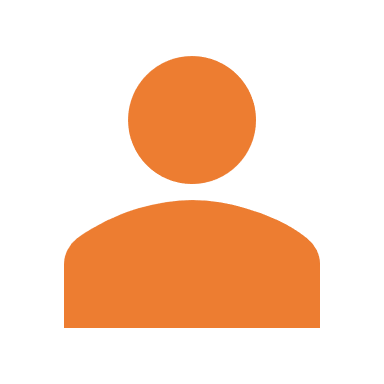 ratings_small (672,9066)
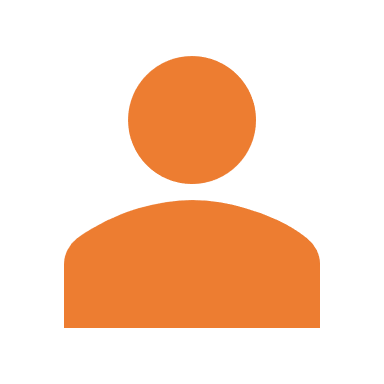 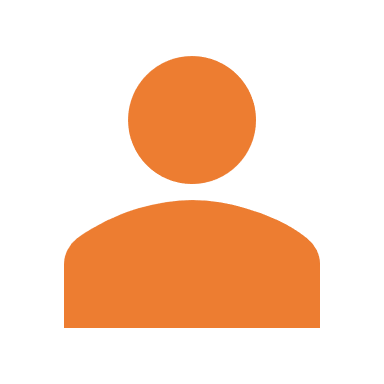 USERS
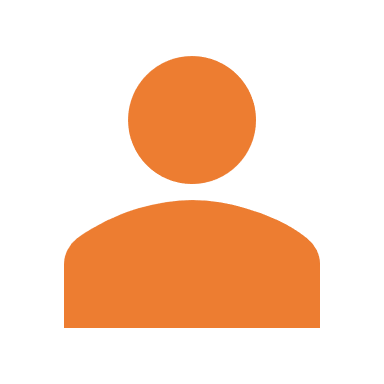 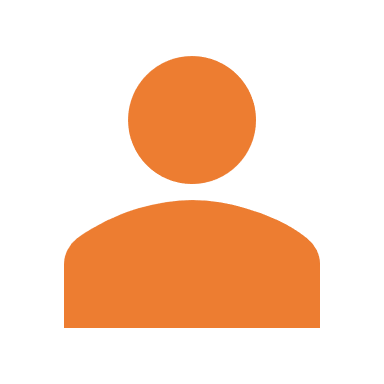 Pearson_similarity(2,3)= 0.97
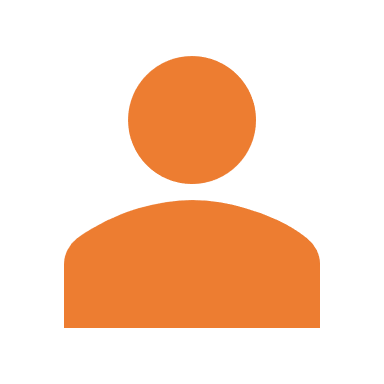 Person 3
Person 2
9
[Speaker Notes: measure of the linear dependence or correlation between two variables X and Y. 
between +1 and −1 inclusive, where 1 is total positive linear correlation, 0 is no linear correlation, and −1 is total negative linear correlation
measure of the slope of two datasets related by a single line

Pearson correlation and cosine similarity are invariant to scaling, i.e. multiplying all elements by a nonzero constant. Pearson correlation is also invariant to adding any constant to all elements. For example, if you have two vectors X1 and X2, and your Pearson correlation function is called pearson(), pearson(X1, X2) == pearson(X1, 2 * X2 + 3). This is a pretty important property because you often don't care that two vectors are similar in absolute terms, only that they vary in the same way.]
Pearson similarity
MOVIES
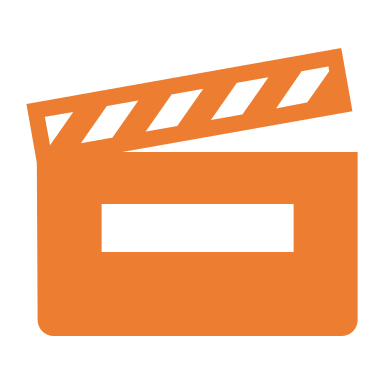 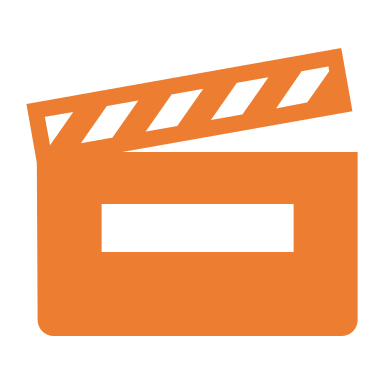 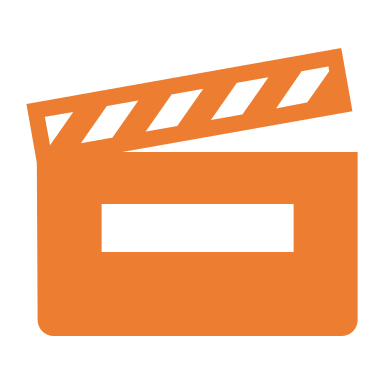 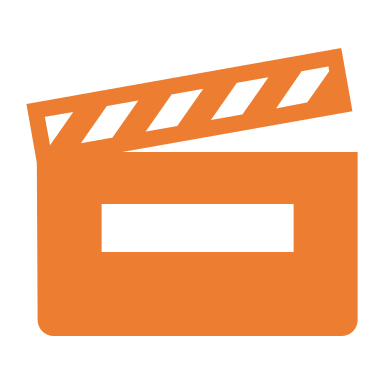 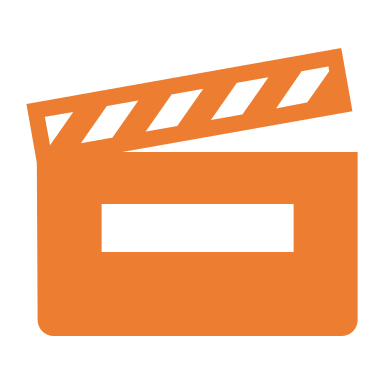 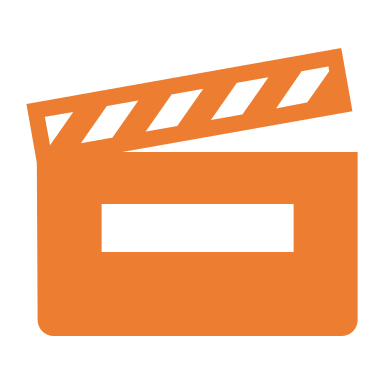 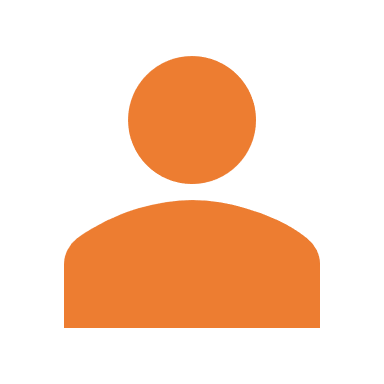 ratings_small (672,9066)
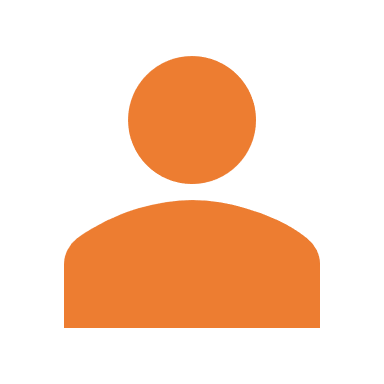 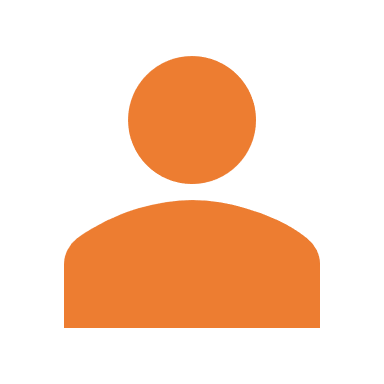 USERS
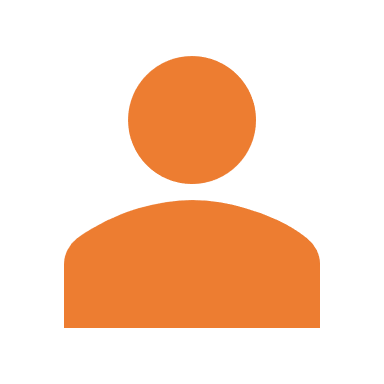 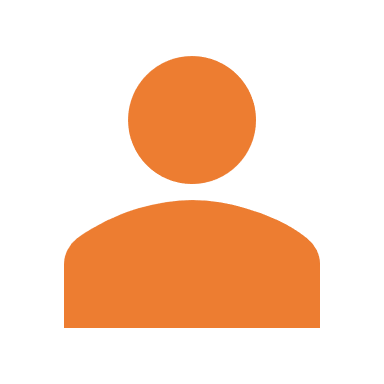 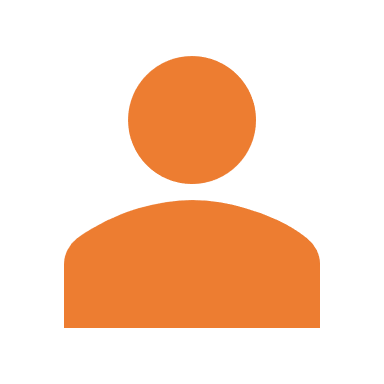 Person 5
Person 1
Pearson_similarity(1,5)= - 0.72
10
[Speaker Notes: measure of the linear dependence or correlation between two variables X and Y. 
between +1 and −1 inclusive, where 1 is total positive linear correlation, 0 is no linear correlation, and −1 is total negative linear correlation
measure of the slope of two datasets related by a single line

Pearson correlation and cosine similarity are invariant to scaling, i.e. multiplying all elements by a nonzero constant. Pearson correlation is also invariant to adding any constant to all elements. For example, if you have two vectors X1 and X2, and your Pearson correlation function is called pearson(), pearson(X1, X2) == pearson(X1, 2 * X2 + 3). This is a pretty important property because you often don't care that two vectors are similar in absolute terms, only that they vary in the same way.]
Pearson similarity
MOVIES
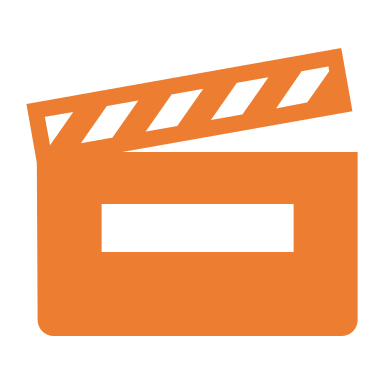 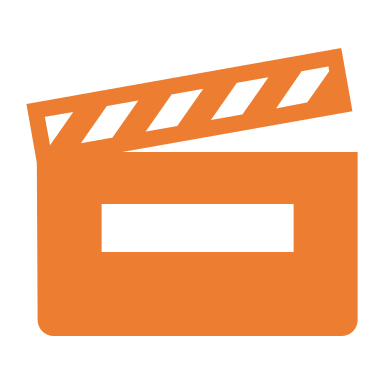 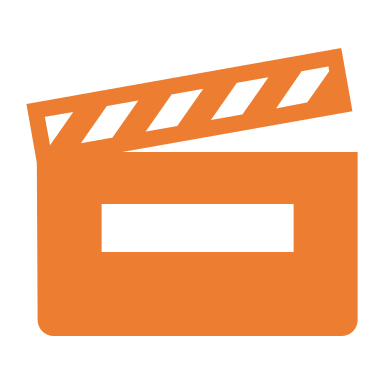 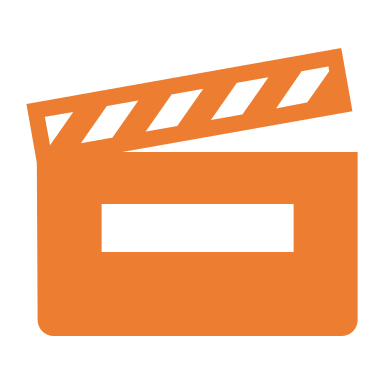 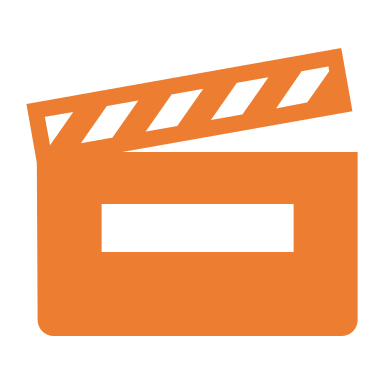 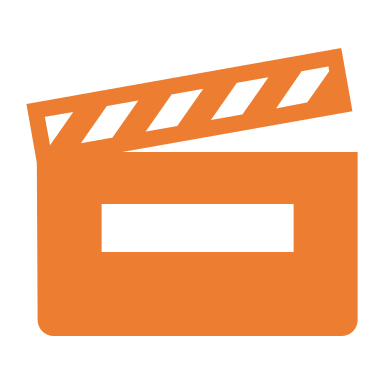 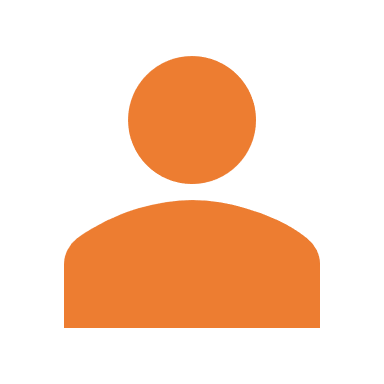 ratings_small (672,9066)
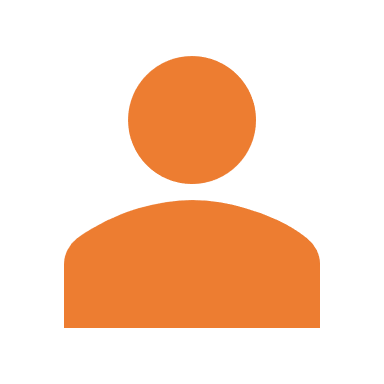 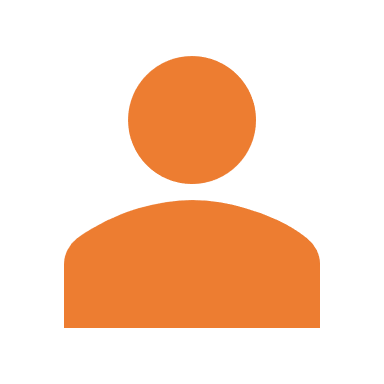 USERS
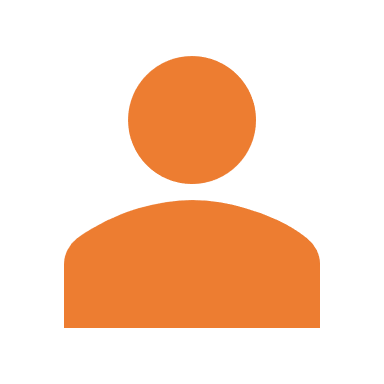 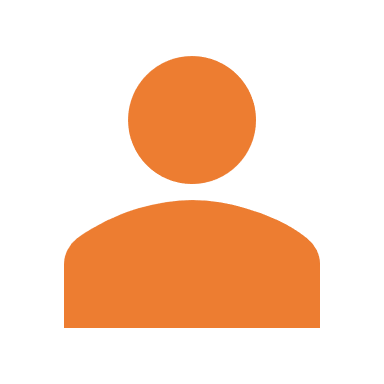 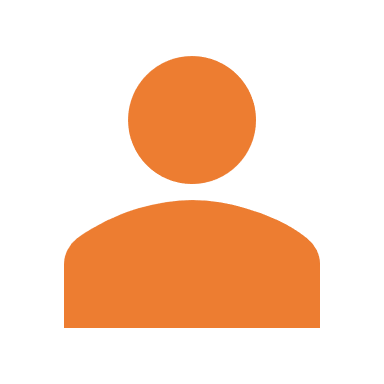 Pearson_similarity(1,2)= 0
11
[Speaker Notes: measure of the linear dependence or correlation between two variables X and Y. 
between +1 and −1 inclusive, where 1 is total positive linear correlation, 0 is no linear correlation, and −1 is total negative linear correlation
measure of the slope of two datasets related by a single line

Pearson correlation and cosine similarity are invariant to scaling, i.e. multiplying all elements by a nonzero constant. Pearson correlation is also invariant to adding any constant to all elements. For example, if you have two vectors X1 and X2, and your Pearson correlation function is called pearson(), pearson(X1, X2) == pearson(X1, 2 * X2 + 3). This is a pretty important property because you often don't care that two vectors are similar in absolute terms, only that they vary in the same way.]
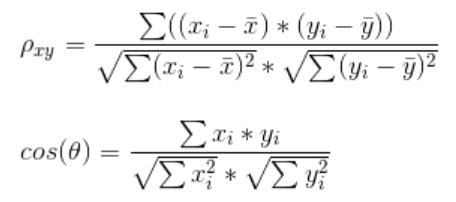 Pearson correlation is cosine similarity between centered vectors.
12
Recommendation
MOVIES
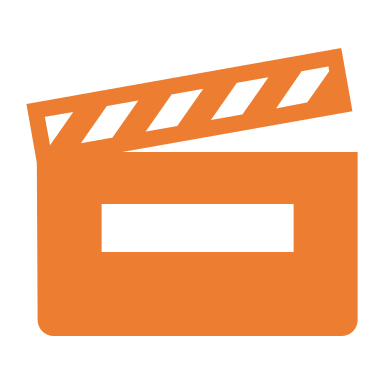 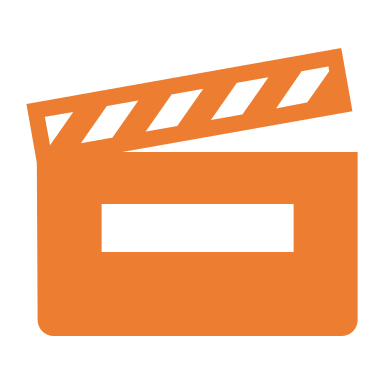 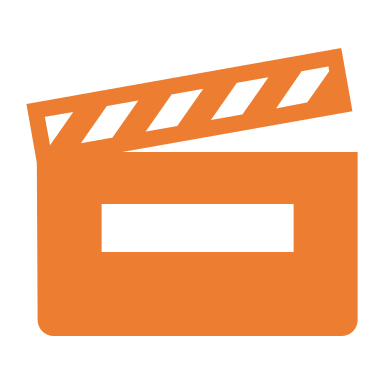 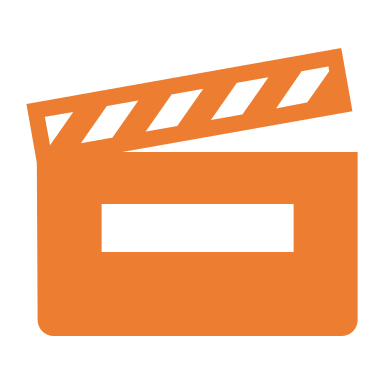 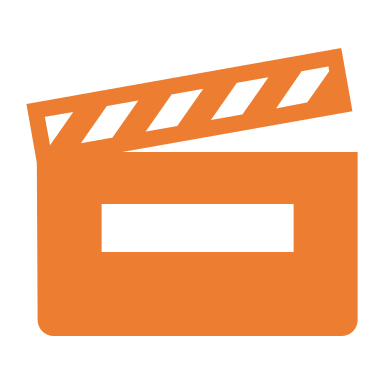 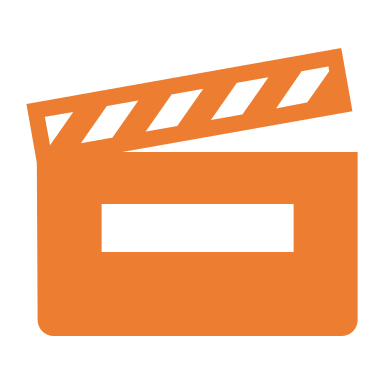 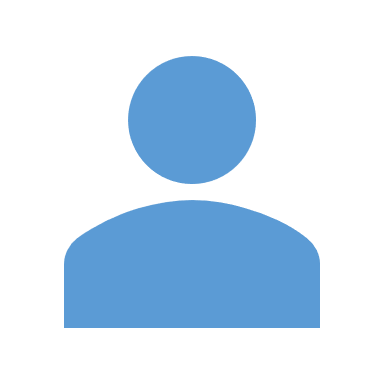 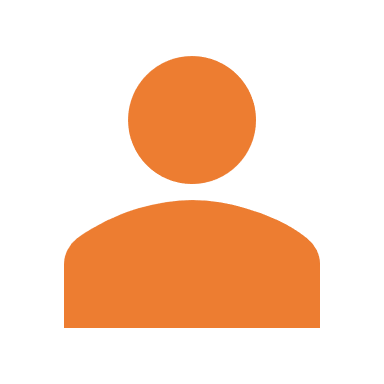 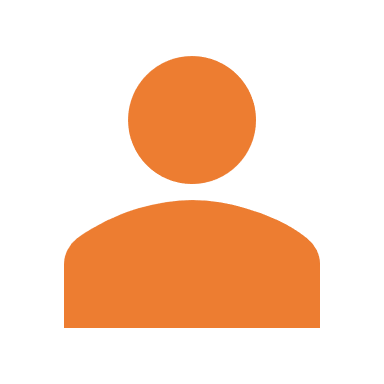 USERS
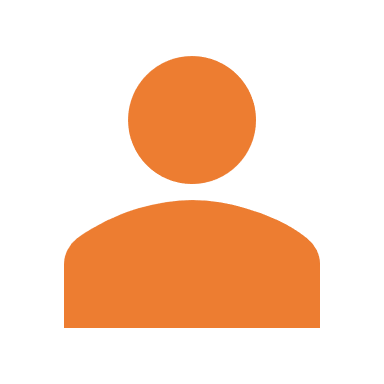 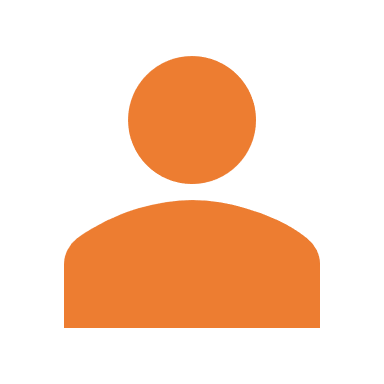 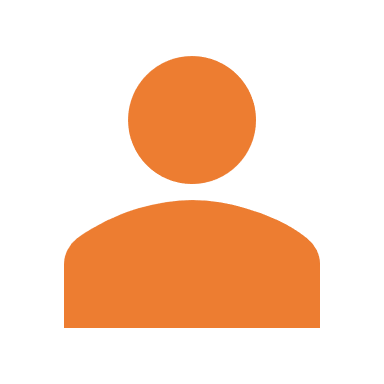 13
Recommendation
MOVIES
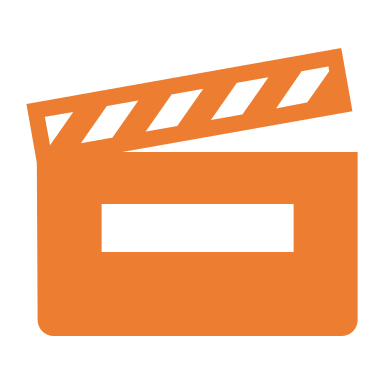 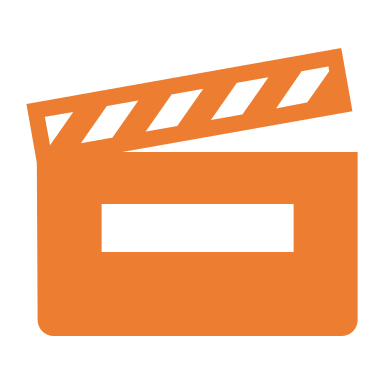 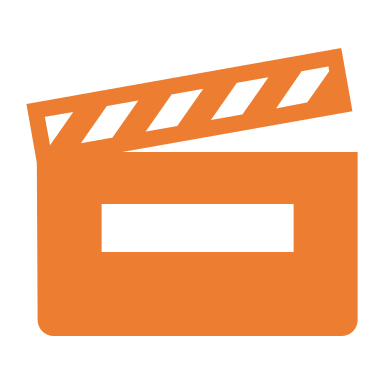 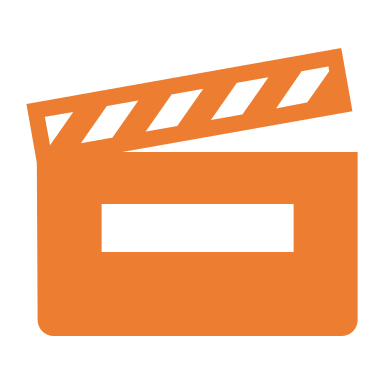 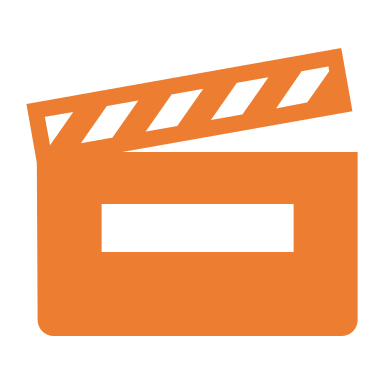 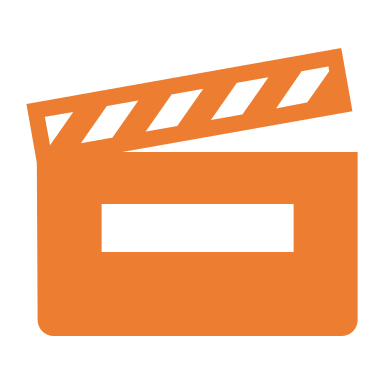 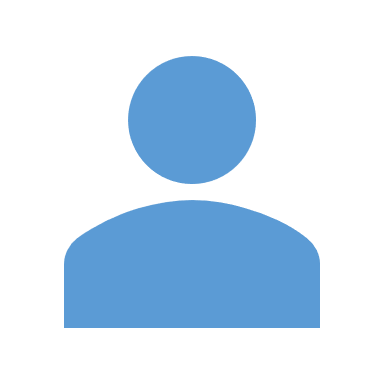 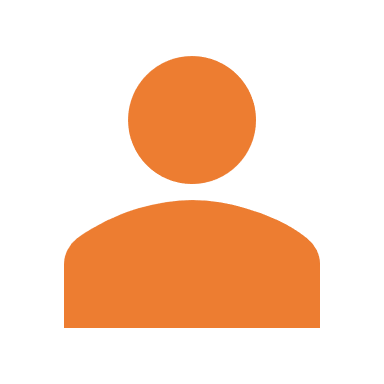 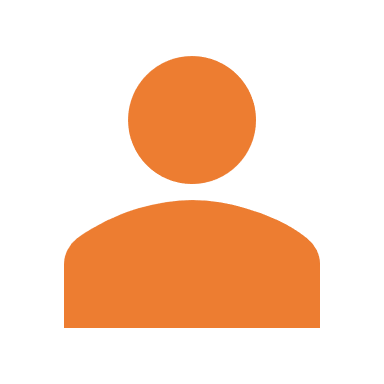 USERS
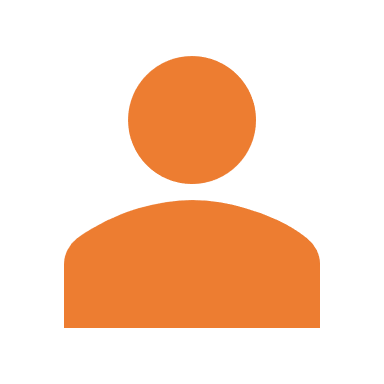 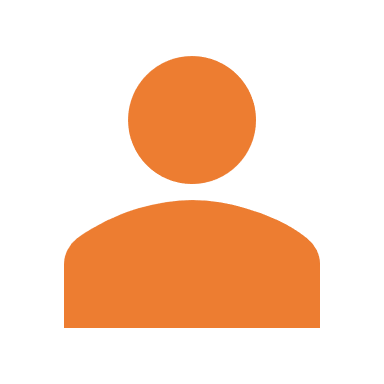 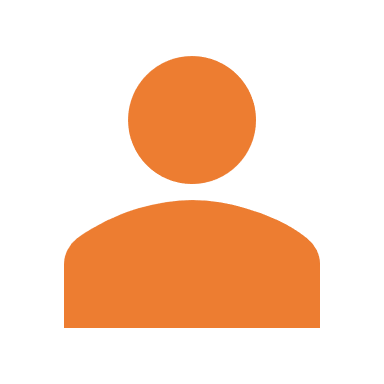 Movie 1 : 

Recom = (sim(1,2)*rating + sim(1,3)*rating + sim(1,6)*rating)/3
14
Evaluating
MOVIES
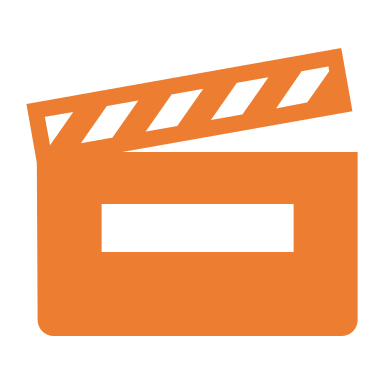 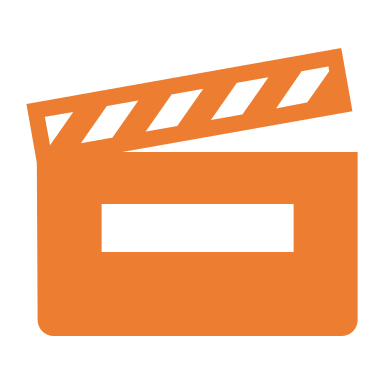 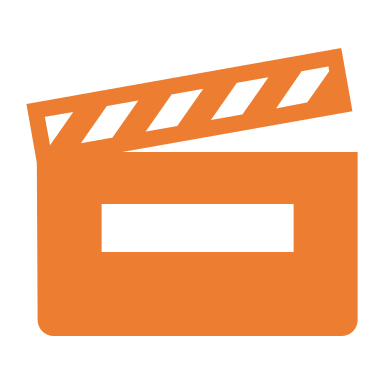 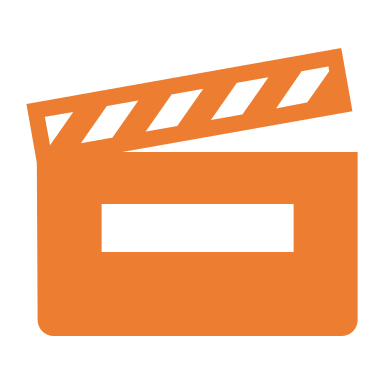 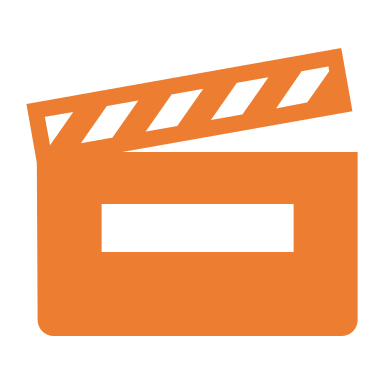 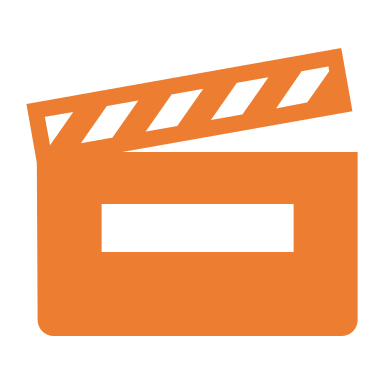 data_test (134,9066)
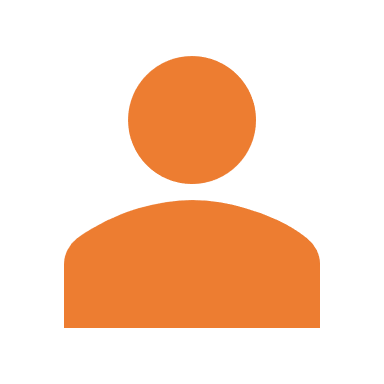 MOVIES
ratings_small (672,9066)
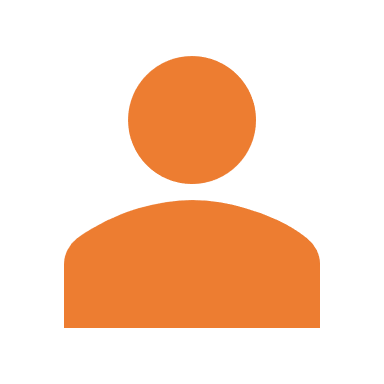 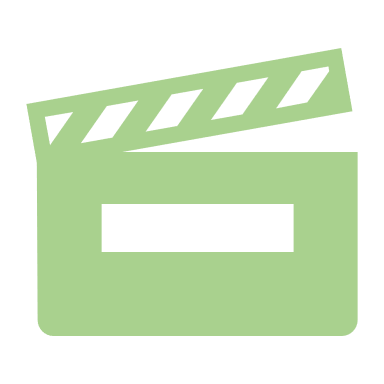 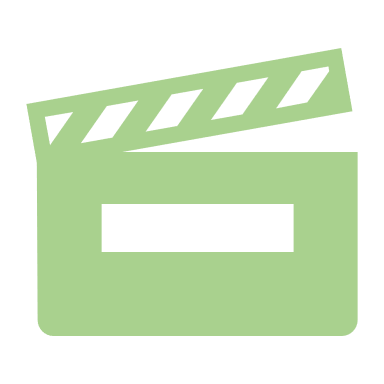 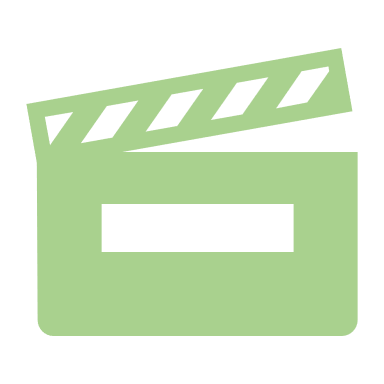 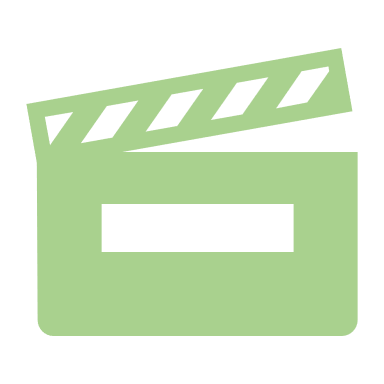 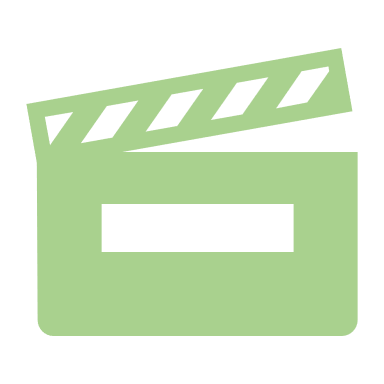 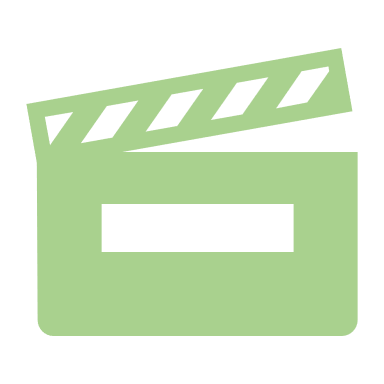 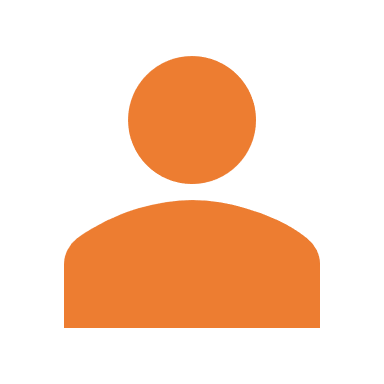 USERS
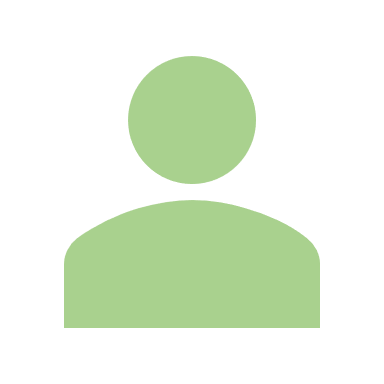 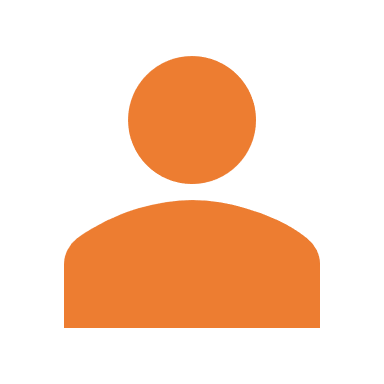 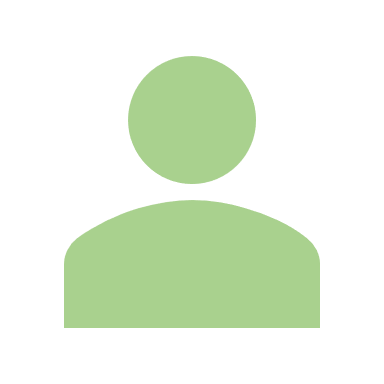 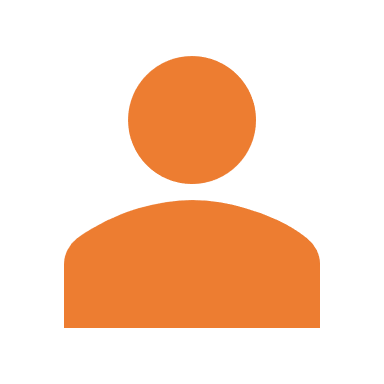 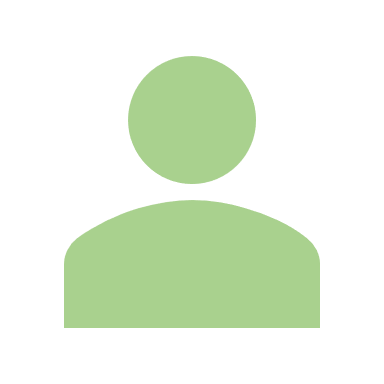 20%
data_test (134,9006)
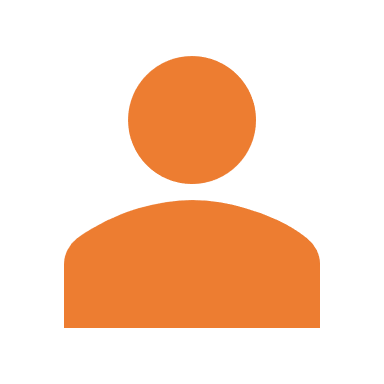 USERS
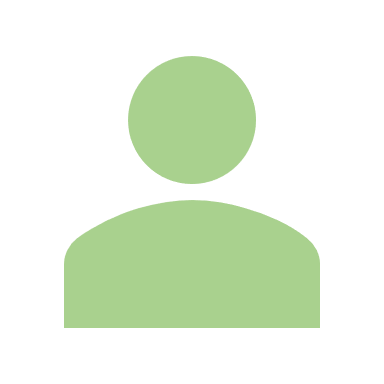 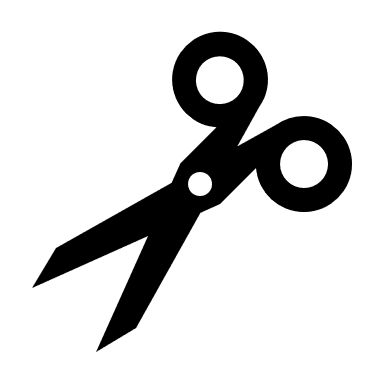 80%
data_train (539,9066)
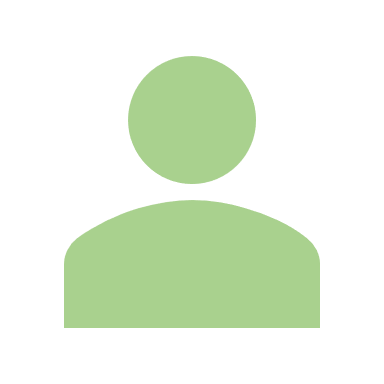 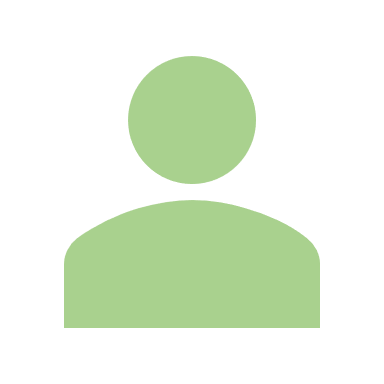 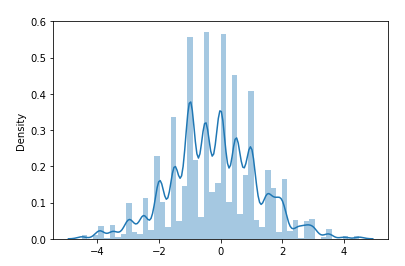 10 times with recommendation bound=10
RMSE= 1.35
15
data_test (134,9066)
ratings_small (672,9066)
MOVIES
MOVIES
MOVIES
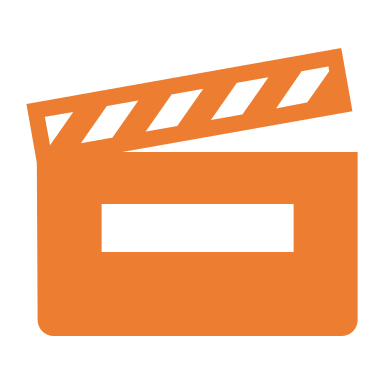 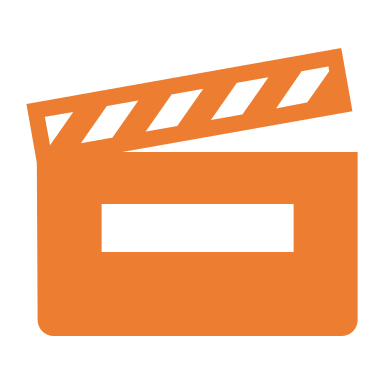 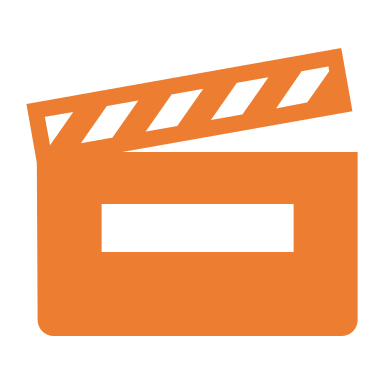 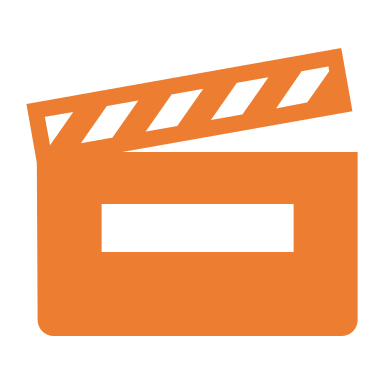 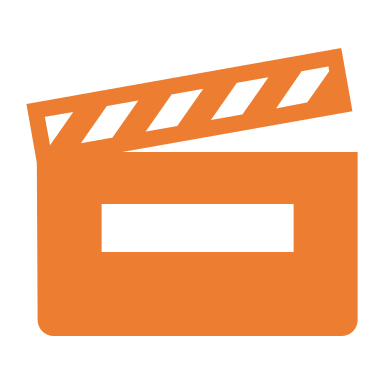 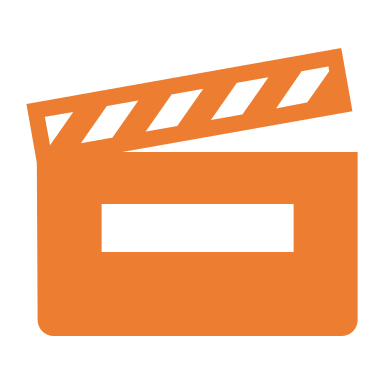 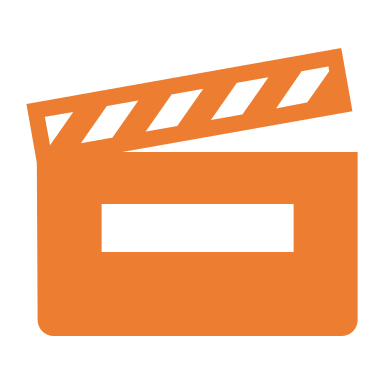 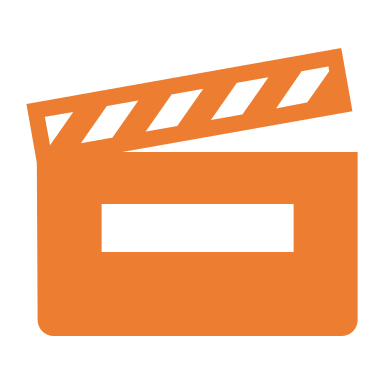 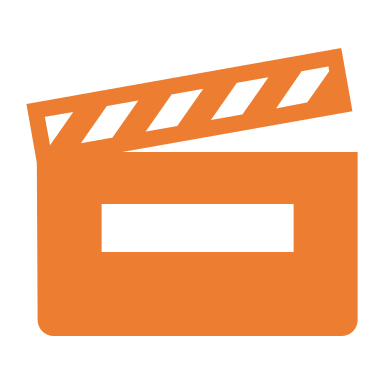 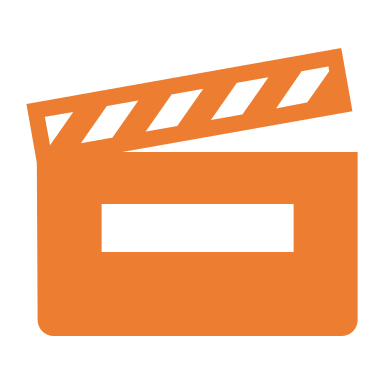 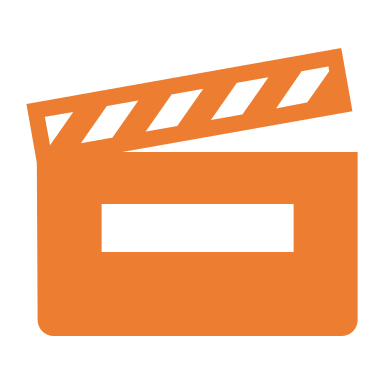 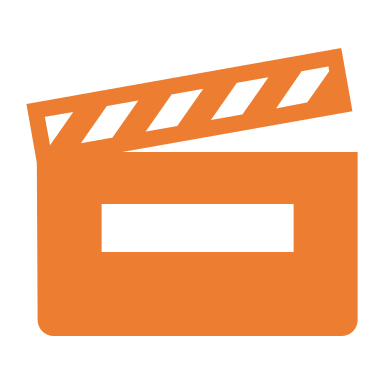 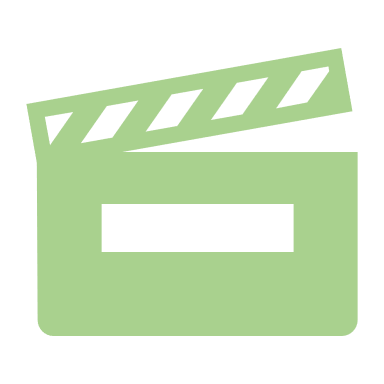 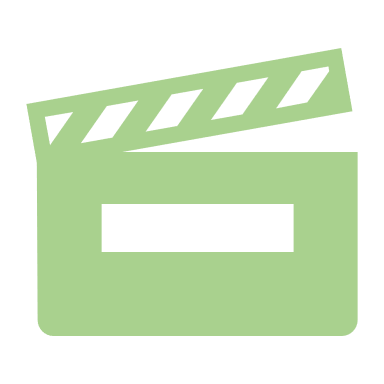 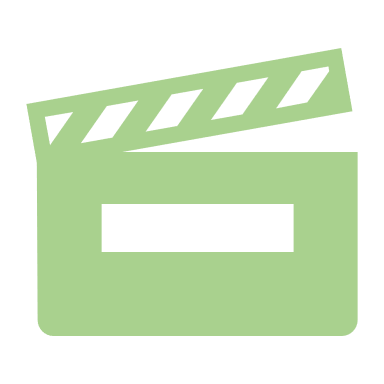 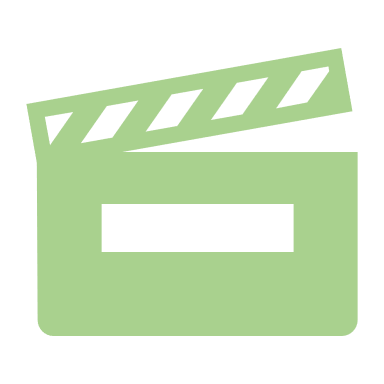 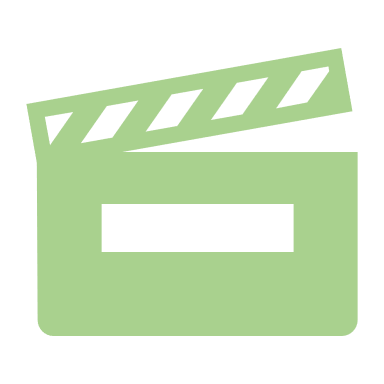 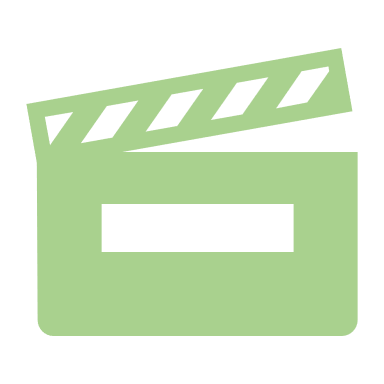 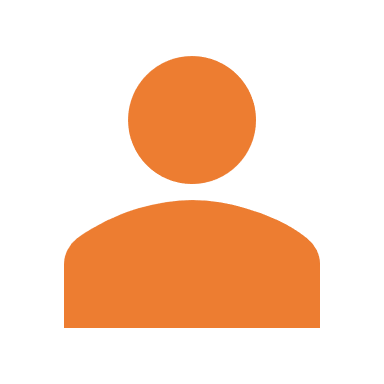 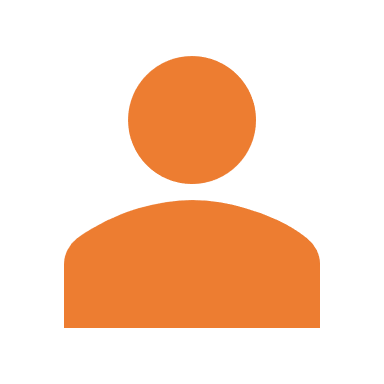 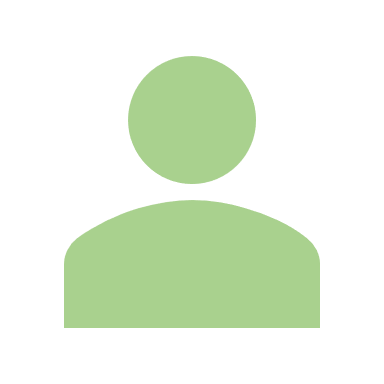 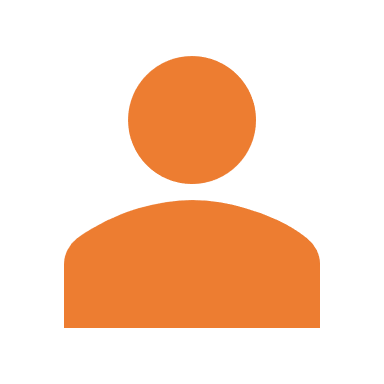 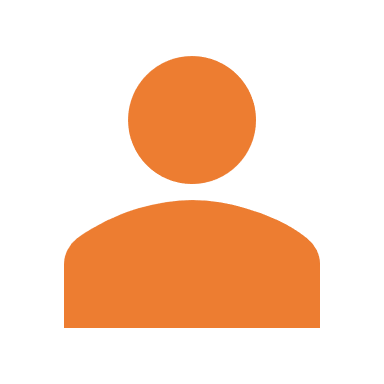 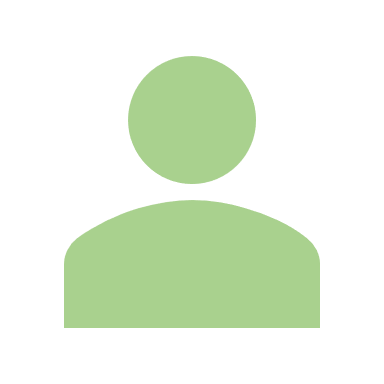 20%
data_test (134,9006)
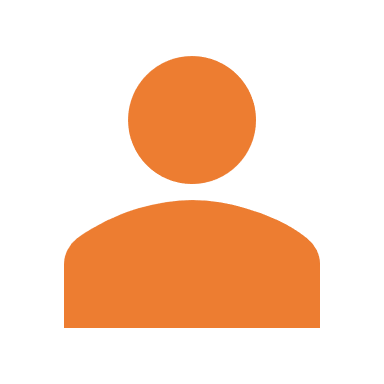 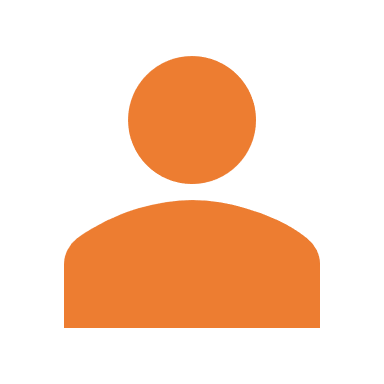 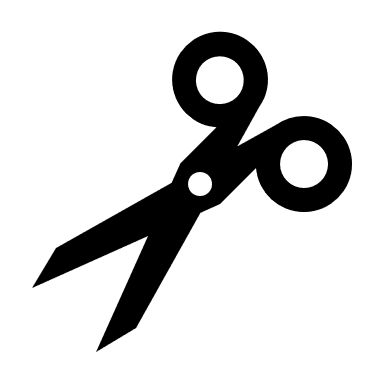 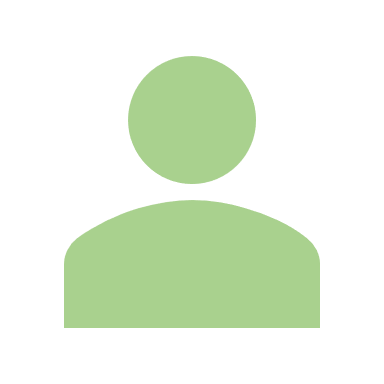 USERS
USERS
80%
data_train (539,9066)
USERS
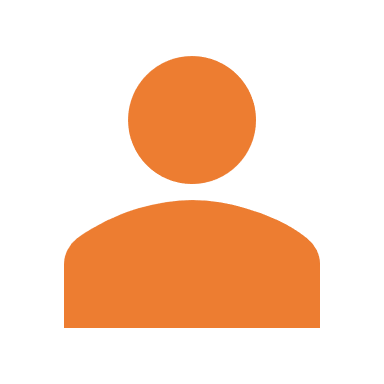 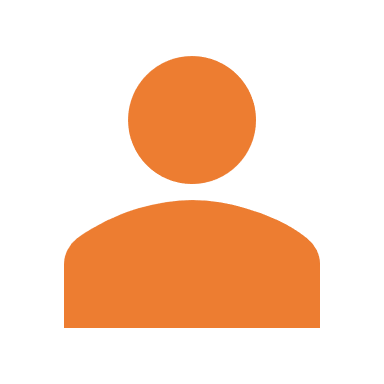 10% of the rated movies
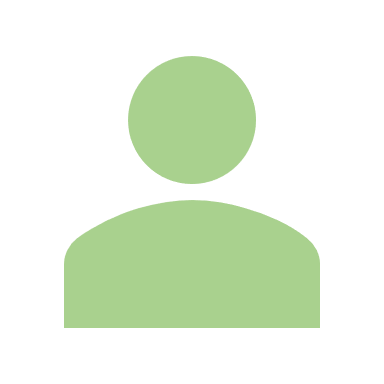 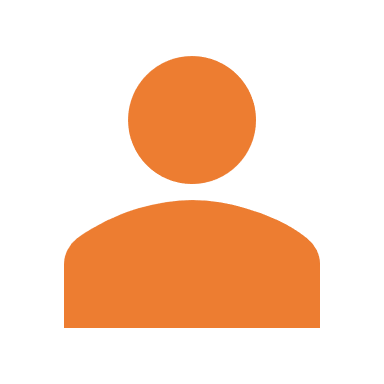 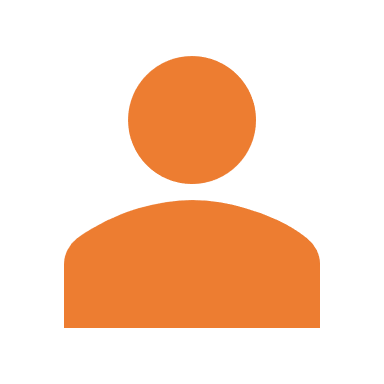 90% of the rated movies
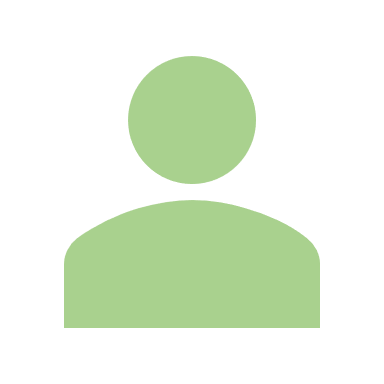 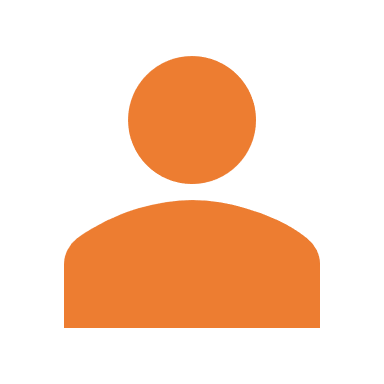 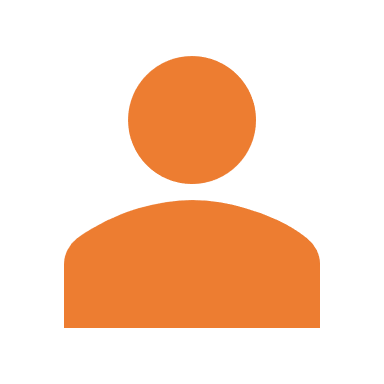 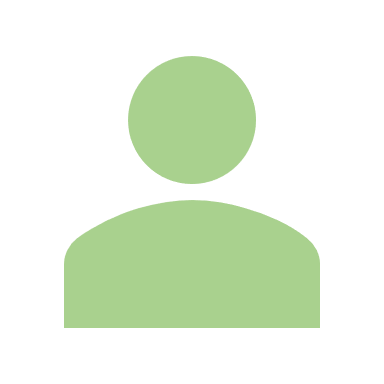 MOVIES
MOVIES
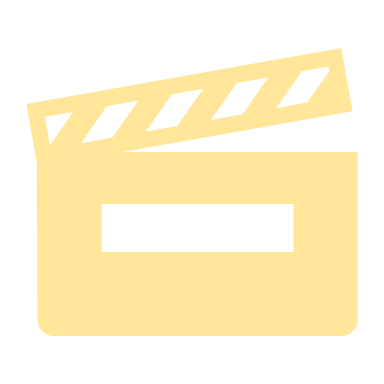 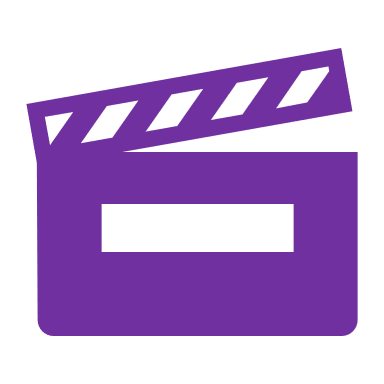 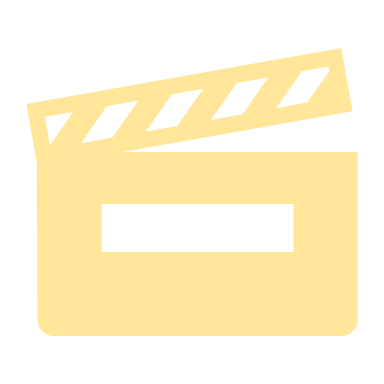 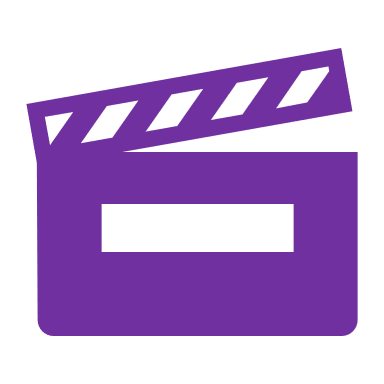 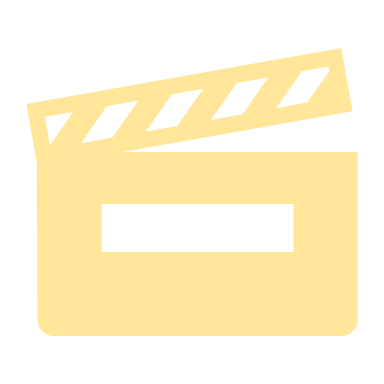 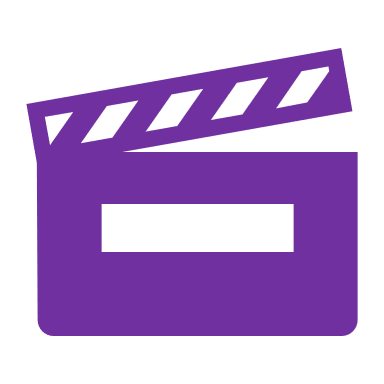 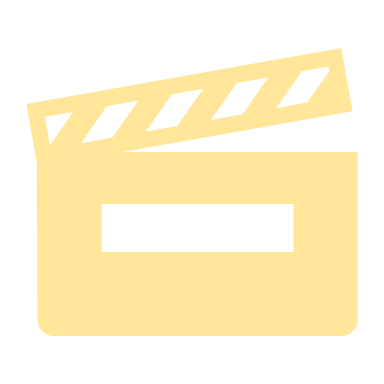 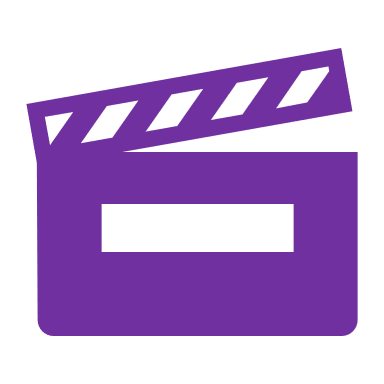 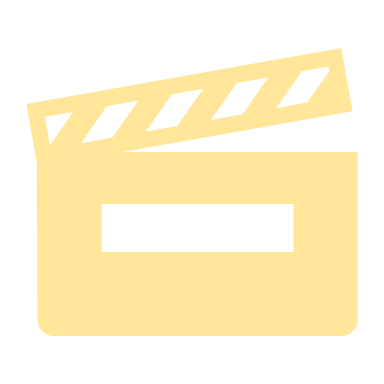 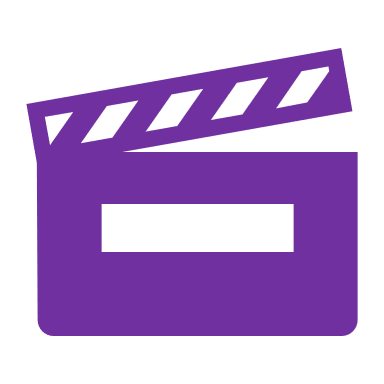 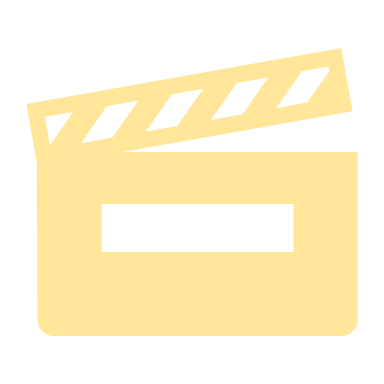 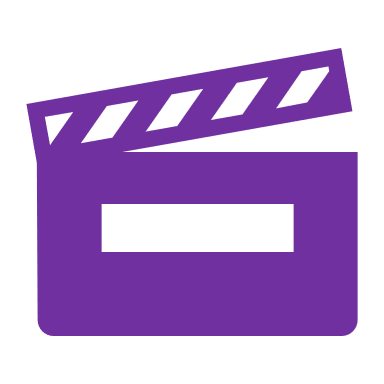 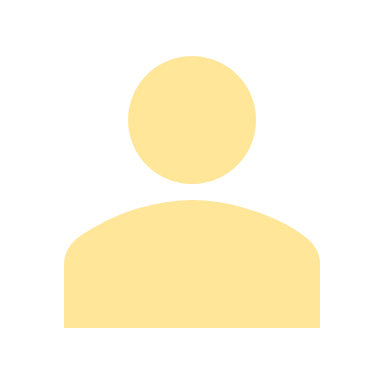 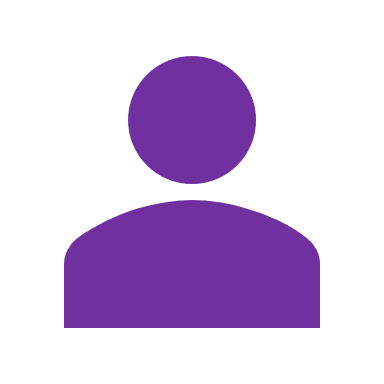 20%
data_test90 (134,9006)
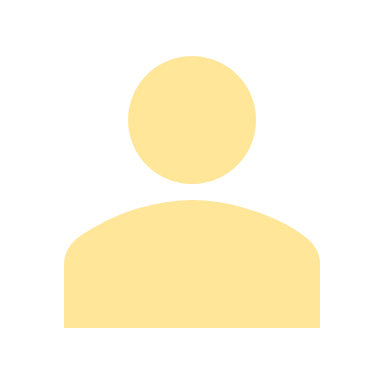 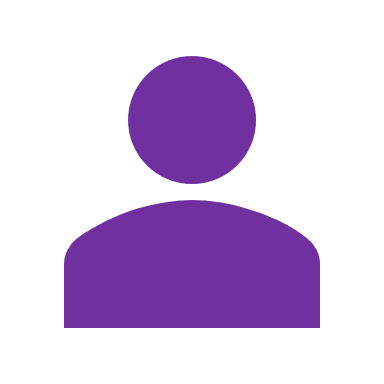 80%
data_train (539,9066)
USERS
FINAL DATA
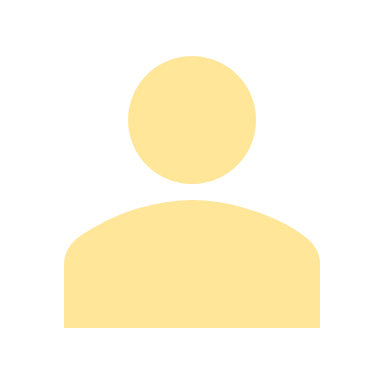 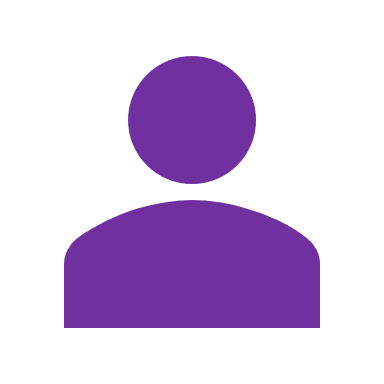 USERS
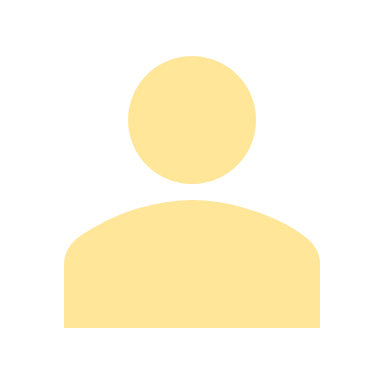 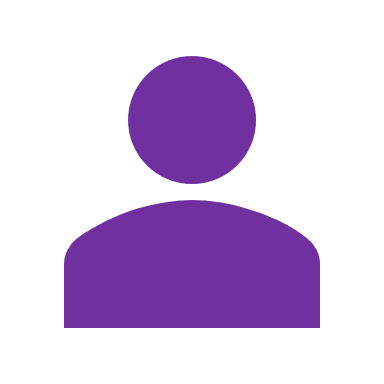 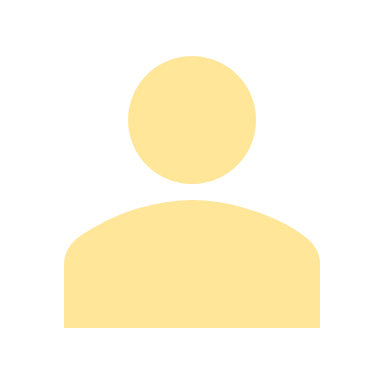 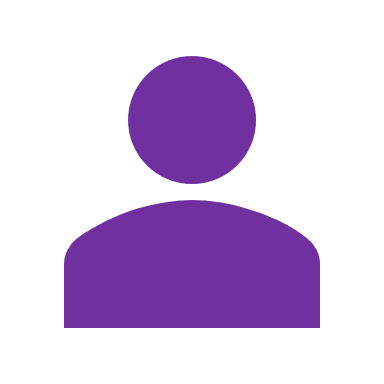 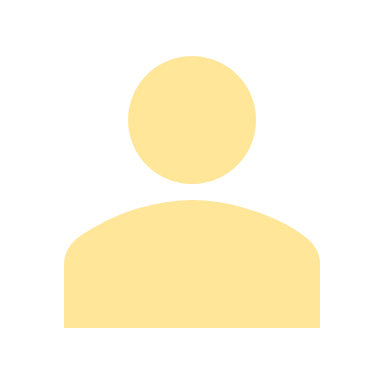 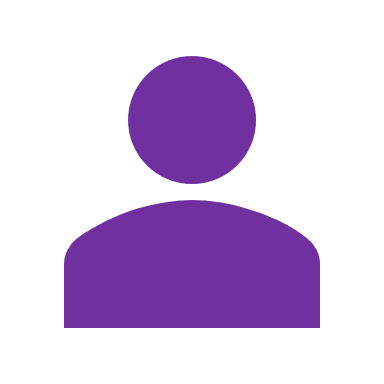 16
data_test10 (134,9066)
data_test90 (134,9066)
MOVIES
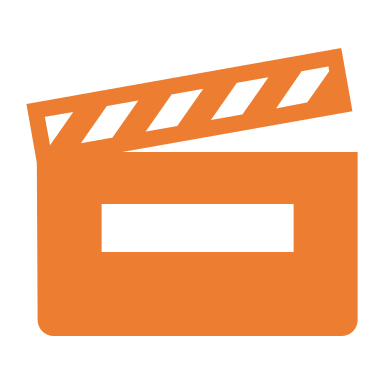 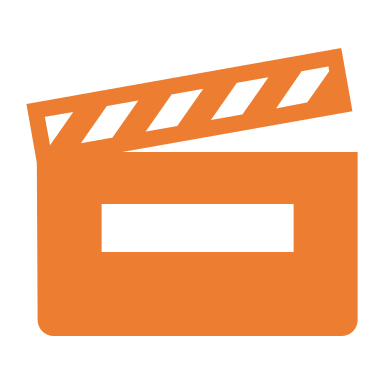 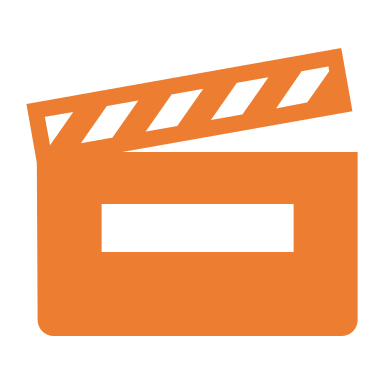 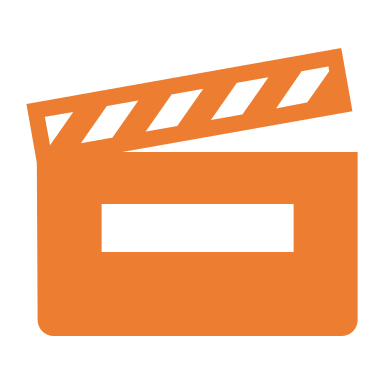 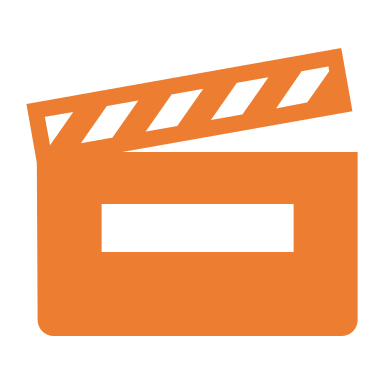 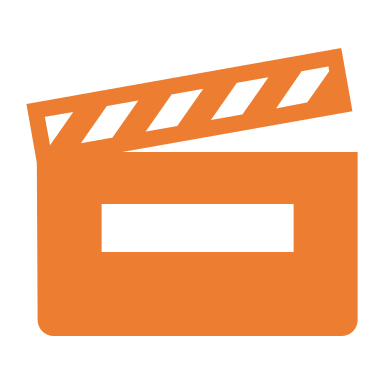 10 times with recommendation bound=10
RMSE = 1.36
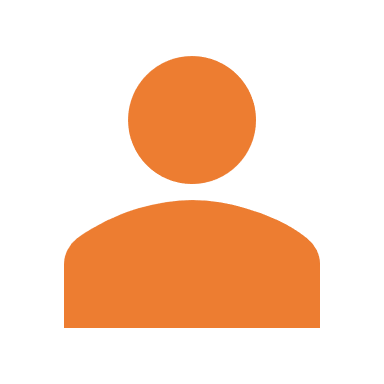 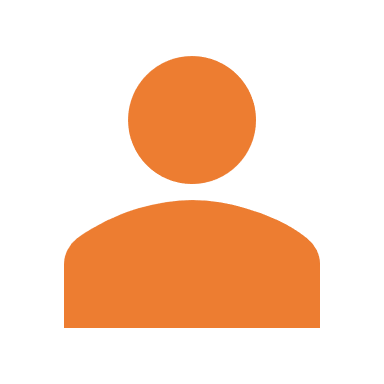 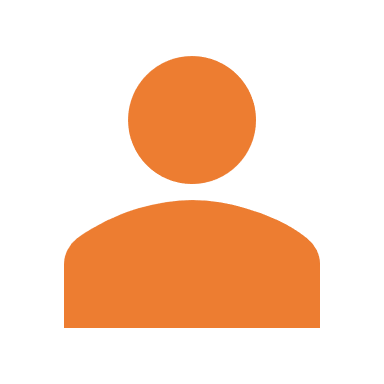 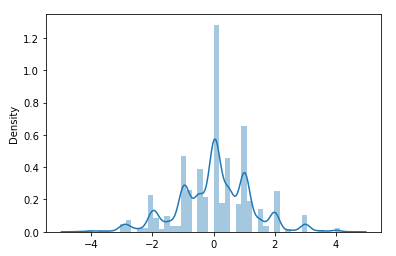 USERS
20%
data_test90 (134,9006)
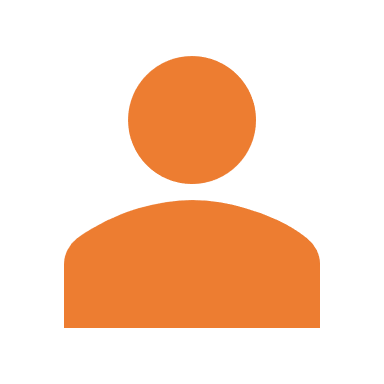 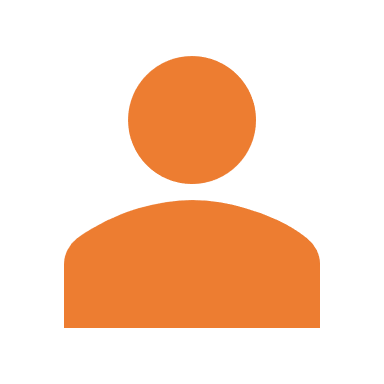 80%
data_train (539,9066)
FINAL DATA
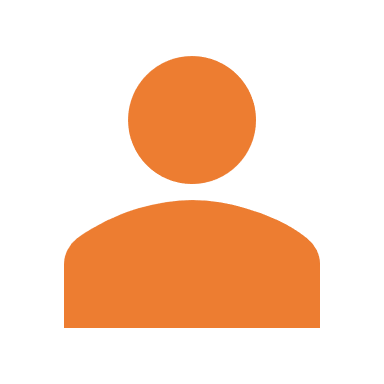 Conclusion	 which approach is better?
Content-based
Collaborative-based
No specific knowledge about the user needed
Can avoid cold start problem
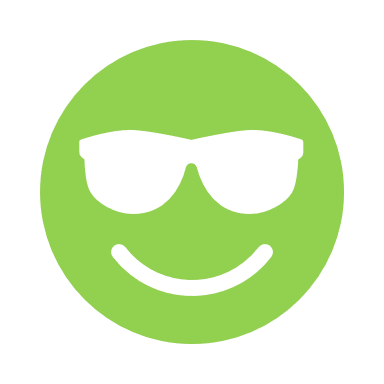 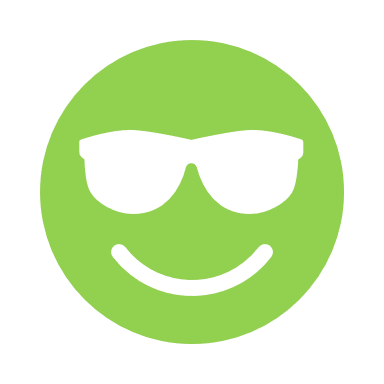 Specific knowledge about the user needed
Need for metadata on the items
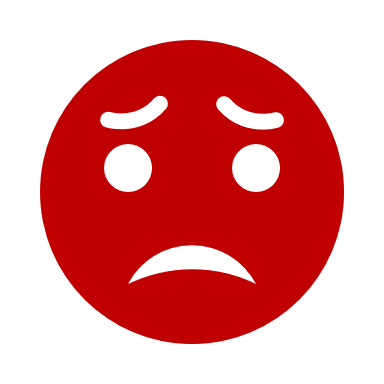 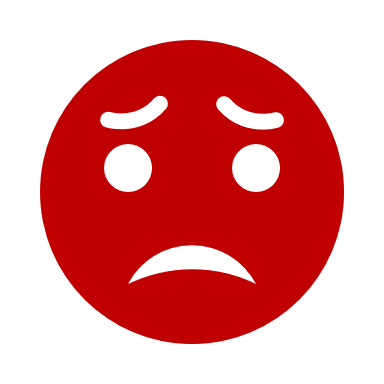 Can get very time-consuming
Cold start problem
18